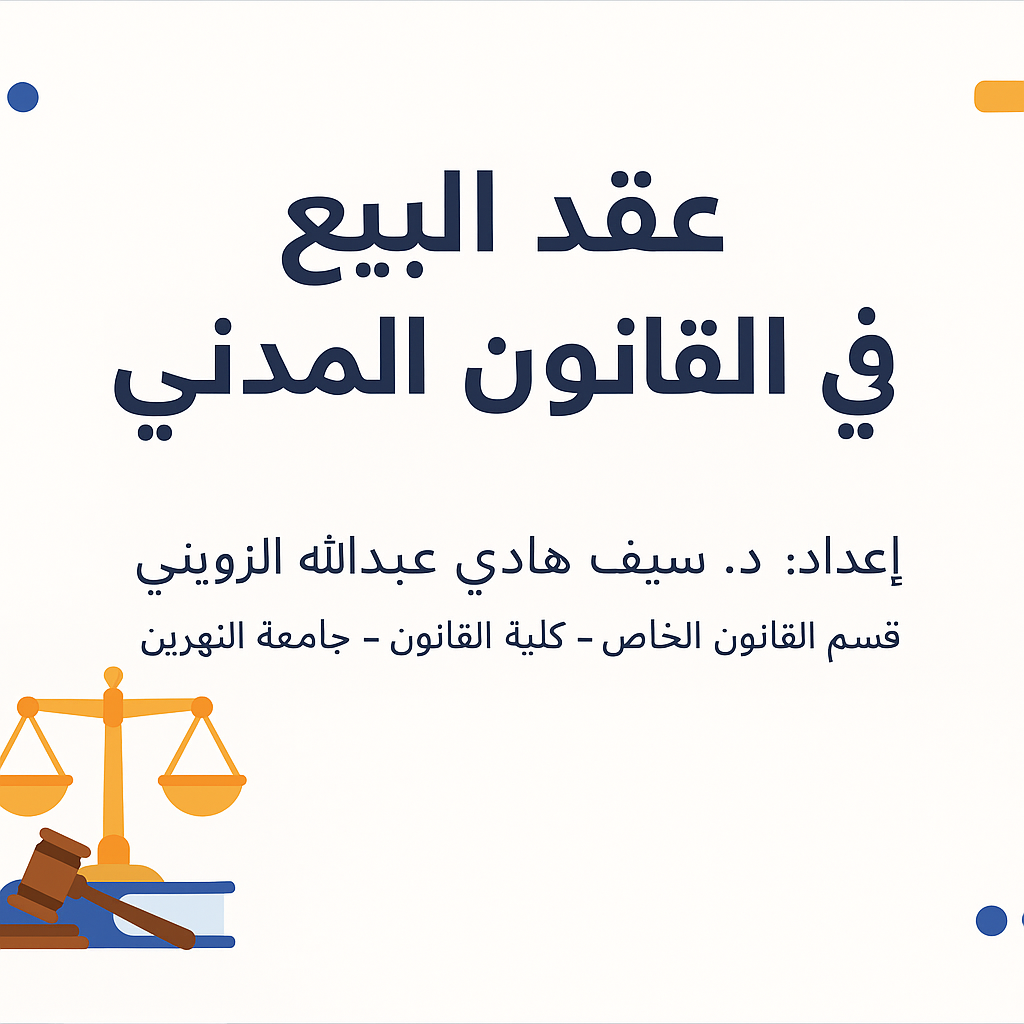 مقدمة عن عقد المقاولة
عقد المقاولة هو عقد يتعهد بمقتضاه أحد الطرفين بأن يصنع شيئًا أو يؤدي عملاً لقاء أجر يتعهد به الطرف الآخر.
الأساس القانوني لعقد المقاولة
ينظمه القانون المدني العراقي في المواد من 864 إلى 890، ويشمل أعمال البناء، التصنيع، والخدمات.
أركان عقد المقاولة
يتطلب الرضا، المحل، والأجر، كما يُشترط وجود العمل أو الخدمة كمحل للمقاولة.
الرضا في عقد المقاولة
يجب أن يكون خالياً من عيوب الإرادة مثل الغلط أو الإكراه، ويتحقق بالتوافق بين الطرفين.
المحل والأجر
المحل هو العمل المطلوب إنجازه، ويجب أن يكون مشروعًا وممكنًا. أما الأجر فيجب تحديده أو قابليته للتحديد.
أثر عقد المقاولة
يلتزم المقاول بإنجاز العمل المتفق عليه، ويقع على عاتق رب العمل التزام بدفع الأجر.
تمييز عقد المقاولة عن العقود المشابهة
يفرق بينه وبين عقد العمل والوكالة والبيع بحسب طبيعة الالتزام والصفة الشخصية.
المقاولة في الفقه الإسلامي
تعرف بالإجارة على العمل، وتُشترط فيها نفس الشروط العامة لعقود المعاوضة.
المقاولة الباطلة والقابلة للإبطال
يُعد العقد باطلاً إذا افتقد أحد أركانه، ويكون قابلاً للإبطال إذا شاب الرضا عيب.
التطبيقات القضائية لعقد المقاولة
تناولت المحاكم العراقية قضايا تتعلق بالعيوب في العمل، والمطالبة بالأجر أو التعويض.
خاتمة وتوصيات
ضرورة تنظيم العلاقة التعاقدية بوضوح، وضمان جودة العمل والتزامات الطرفين.